Statistical Analysis for Data ScienceC7081
Ed Harris
•
•
•
•
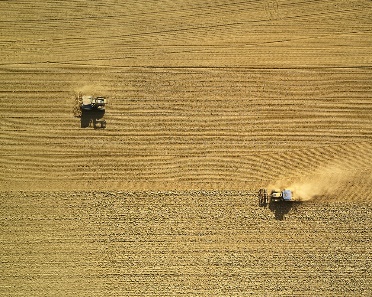 •
•
•	••••
•• • •• • •• •
•
•
• • •
••
•
•	••
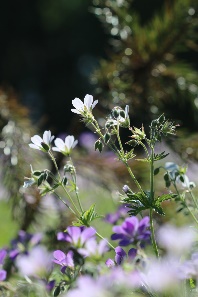 •
•
•
••
•
•
•
•
•
•
• •
•
07: Nonlinear models
“The truth is never linear.  Or almost never… But often the linearity assumption is good enough.”
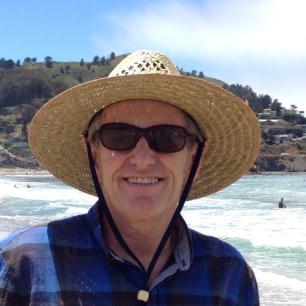 -Trevor Hastie
Moving Beyond Linearity
When the linearity assumption is not good enough. . .

polynomials
step functions
splines
local regression
generalized additive models

These options offer a lot of flexibility, without losing the ease and  interpretability of linear models.
1 / 23
Polynomial Regression
Degree−4 Polynomial
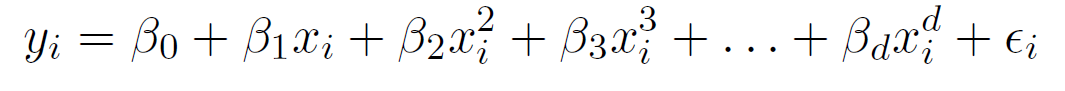 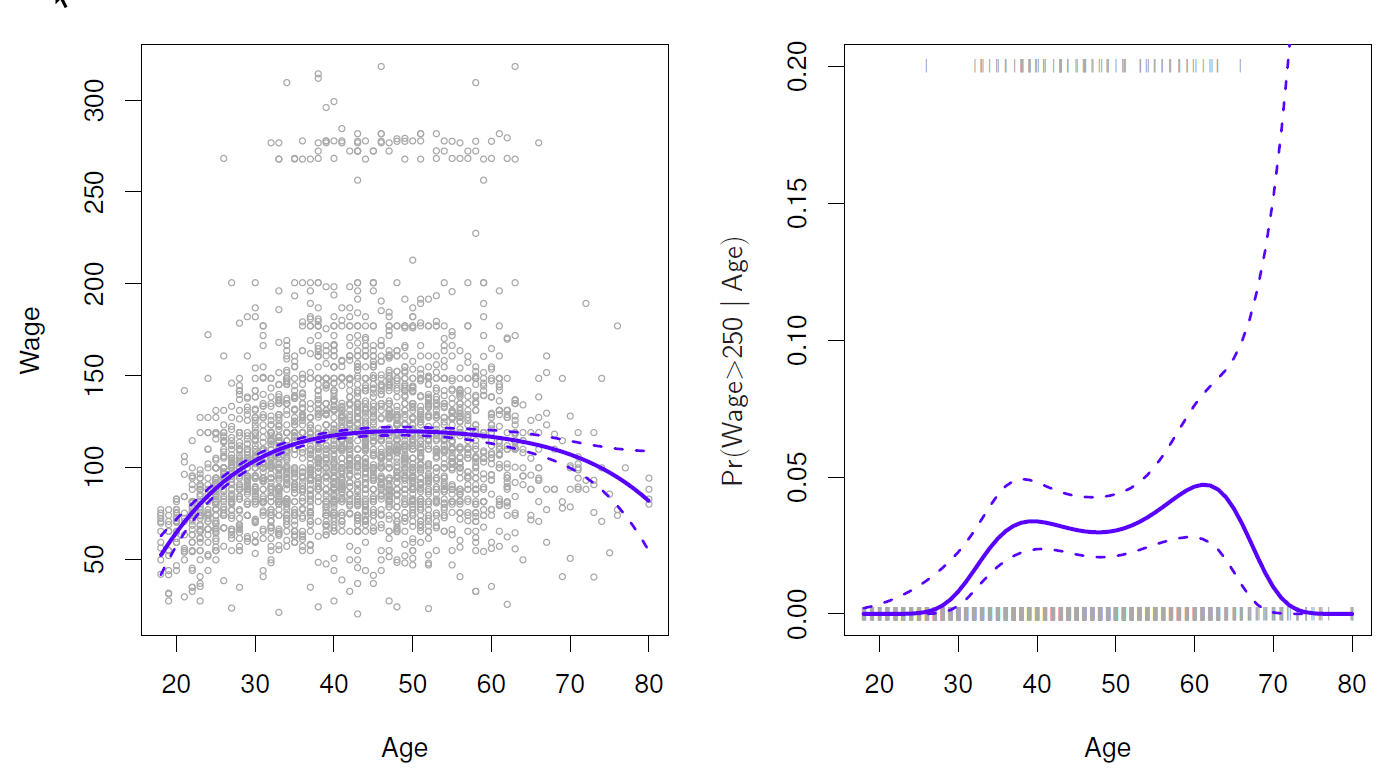 2 / 23
Details
Create new variables X1 = X, X2 = X2, etc and then treat  as multiple linear regression.


Not really interested in the coefficients; more interested in  the fitted function values at any value x0:
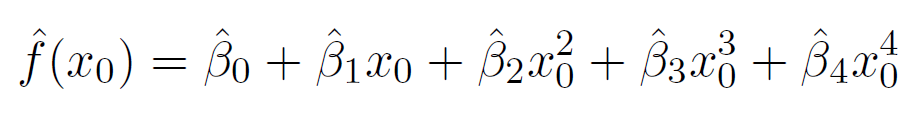 3 / 23
Details
Since fˆ(x0) is a linear function of the                   can get a simple  expression for pointwise-variances Var[fˆ(x0)] at any value x0. 

The fit is computed and  pointwise standard errors are calculated for values for x0. Thus fˆ(x0) ± 2 · se[fˆ(x0)].


We either fix the degree of the polynomial, d, at some reasonably low value,  else use cross-validation to choose d.
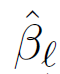 3 / 23
Details
Logistic regression follows naturally. For example, in figure  we model
exp(β0 + β1xi + β2x2 + . . . + βdxd)
i	i
Pr(yi > 250|xi) =
.
1 + exp(β0 + β1xi + β2x2 + . . . + βdxd)
i	i
To get confidence intervals, compute upper and lower  bounds on on the logit scale, and then invert to get on  probability scale.
4 / 23
Details
Can do separately on several variables—just stack the  variables into one matrix, and separate out the pieces  afterwards (see GAMs later).

Caveat: polynomials have notorious tail behavior — very  bad for extrapolation.

Can fit using y ∼ poly(x, degree = 3) in formula.
4 / 23
Step Functions
Another way of creating transformations of a variable — cut  the variable into distinct regions.
C1(X) = I(X < 35),
C2(X) = I(35 ≤ X < 50), . . . , C3(X) = I(X ≥ 65)

Piecewise Constant
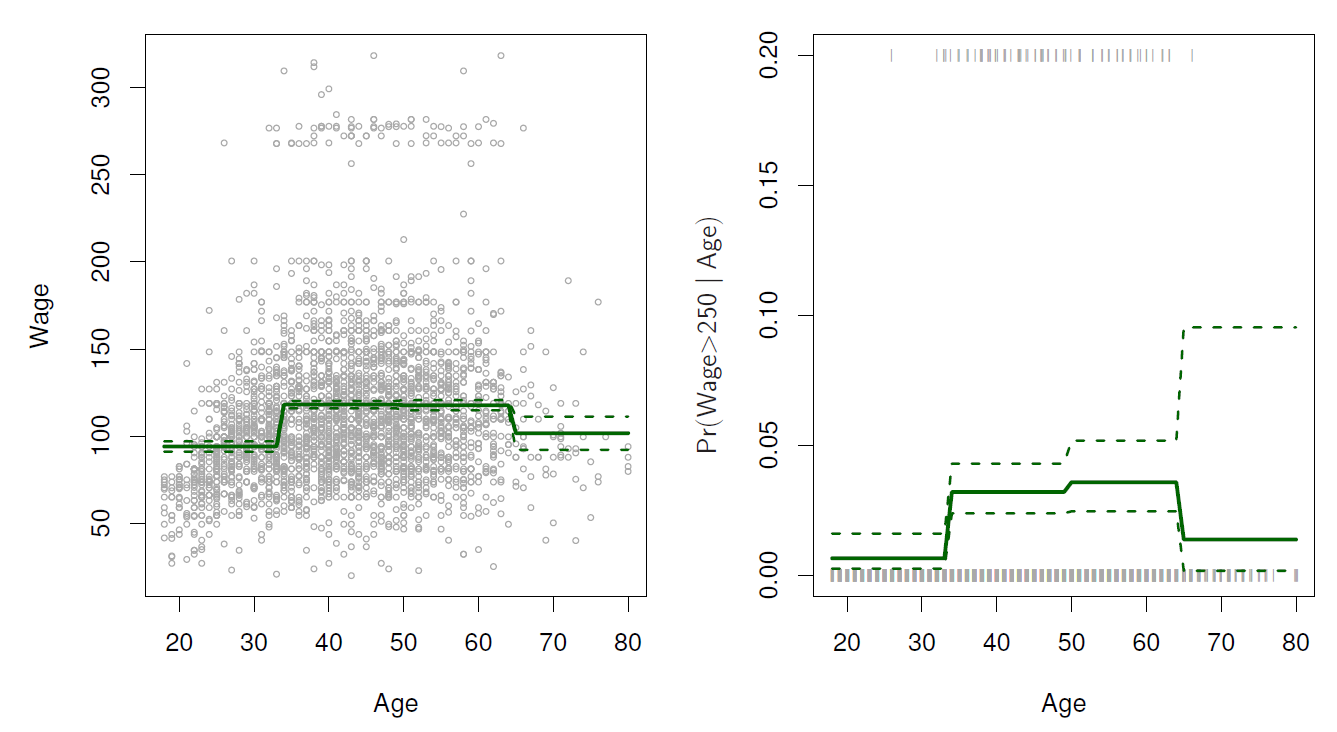 5 / 23
Step functions continued
Easy to work with. Creates a series of dummy variables  representing each group.

Useful way of creating interactions that are easy to  interpret. For example, interaction effect of Year and Age:

I(Year < 2005) · Age,	I(Year ≥ 2005) · Age
would allow for different linear functions in each age  category.
6 / 23
Step functions continued
In R: I(year < 2005) or cut(age, c(18, 25, 40, 65, 90)).

Choice of cutpoints or knots can be problematic. For  creating nonlinearities, smoother alternatives such as  splines are available.
6 / 23
Piecewise Polynomials
Instead of a single polynomial in X over its whole domain,  we can rather use different polynomials in regions defined  by knots. E.g. (see figure)
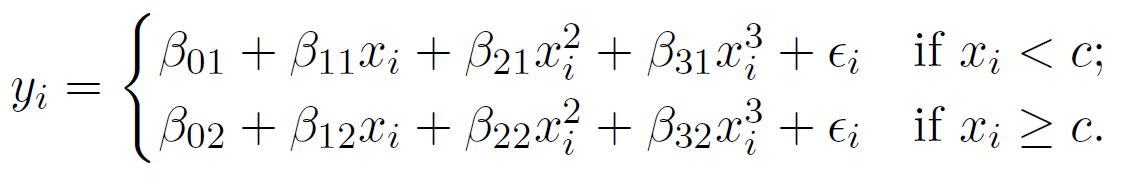 Better to add constraints to the polynomials, e.g.  continuity.
Splines have the “maximum” amount of continuity.
7 / 23
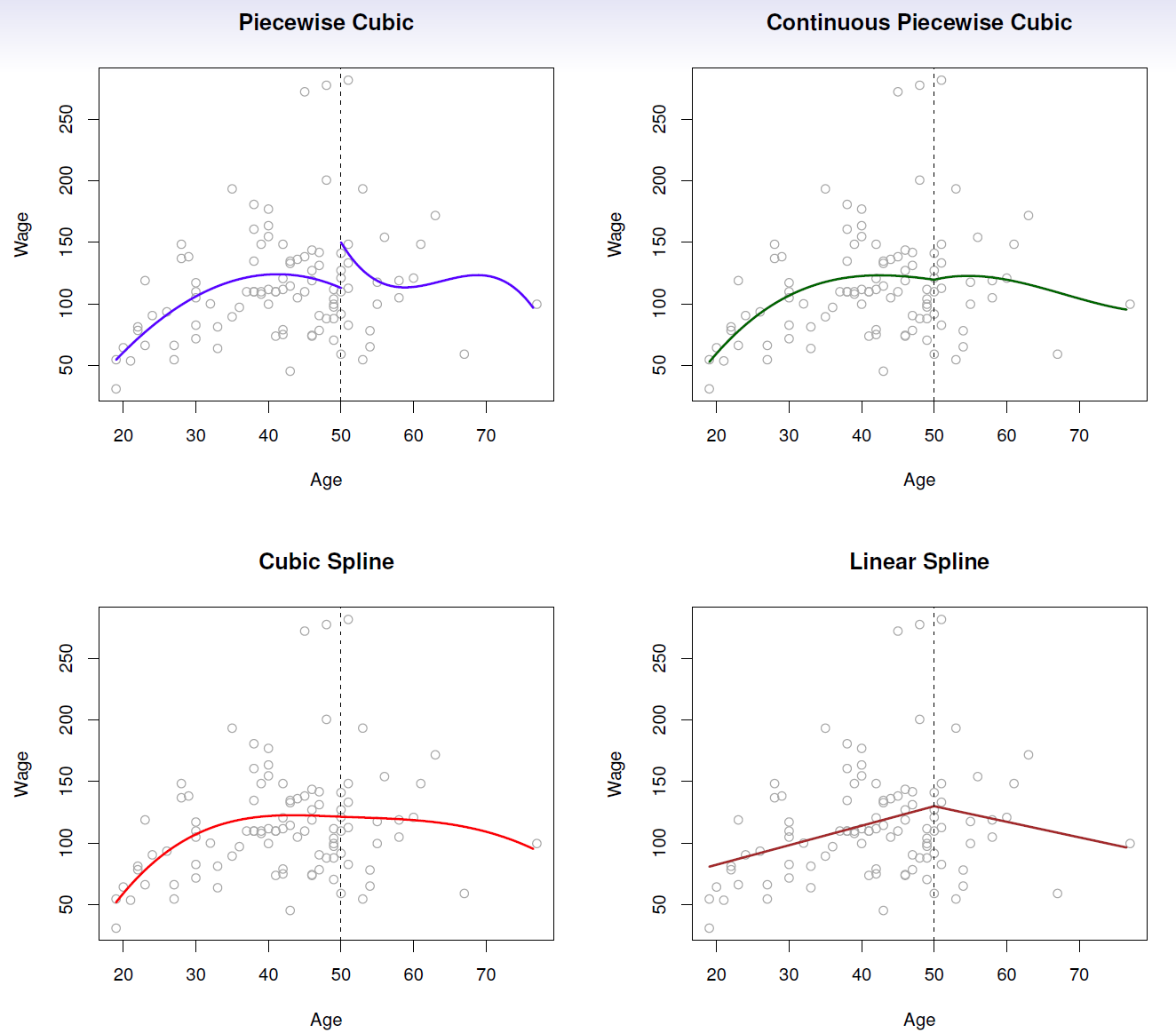 Linear Splines
A linear spline with knots at ξk, k = 1, . . . , K is a piecewise  linear polynomial continuous at each knot.
We can represent this model as

yi = β0 + β1b1(xi) + β2b2(xi) + · · · + βK+1bK+1(xi) + Ei,
where the bk are basis functions.
b1(xi) = xi
bk+1(xi) = (xi − ξk)+,
k = 1, . . . , K
Here the ()+ means positive part; i.e.
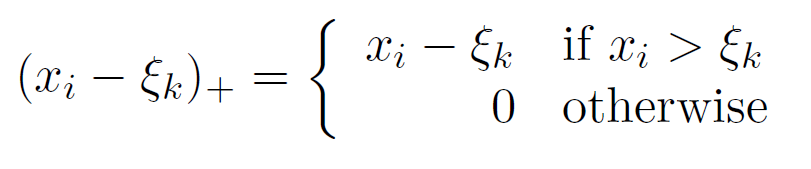 9 / 23
0.9
0.7
f(x)
0.5
0.3
0.0
0.2
0.4
0.6
0.8
1.0
x
0.0 0.2 0.4
b(x)
0.0
0.2
0.4
0.6
0.8
1.0
x
10 / 23
Cubic Splines
A cubic spline with knots at ξk, k = 1, . . . , K is a piecewise  cubic polynomial with continuous derivatives up to order 2 at  each knot.
Again we can represent this model with truncated power basis  functions
yi = β0 + β1b1(xi) + β2b2(xi) + · · · + βK+3bK+3(xi) + Ei,
b1(xi) = xi  b2(xi) =
b3(xi)  =
bk+3(xi)  =
x2
i
x3
i
3
(x − ξ ) ,
k = 1, . . . , K
i	k +
where
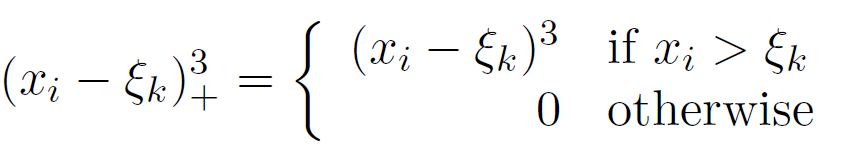 11 / 23
1.6
1.4
f(x)
1.2
1.0
0.0
0.2
0.4
0.6
0.8
1.0
x
0.0 0.2 0.4
b(x)
0.0
0.2
0.4
0.6
0.8
1.0
x
12 / 23
Natural Cubic Splines
A natural cubic spline extrapolates linearly beyond the  boundary knots. This adds 4 =2 × 2 extra constraints, and allows us to put more internal knots for the same degrees of  freedom as a regular cubic spline.
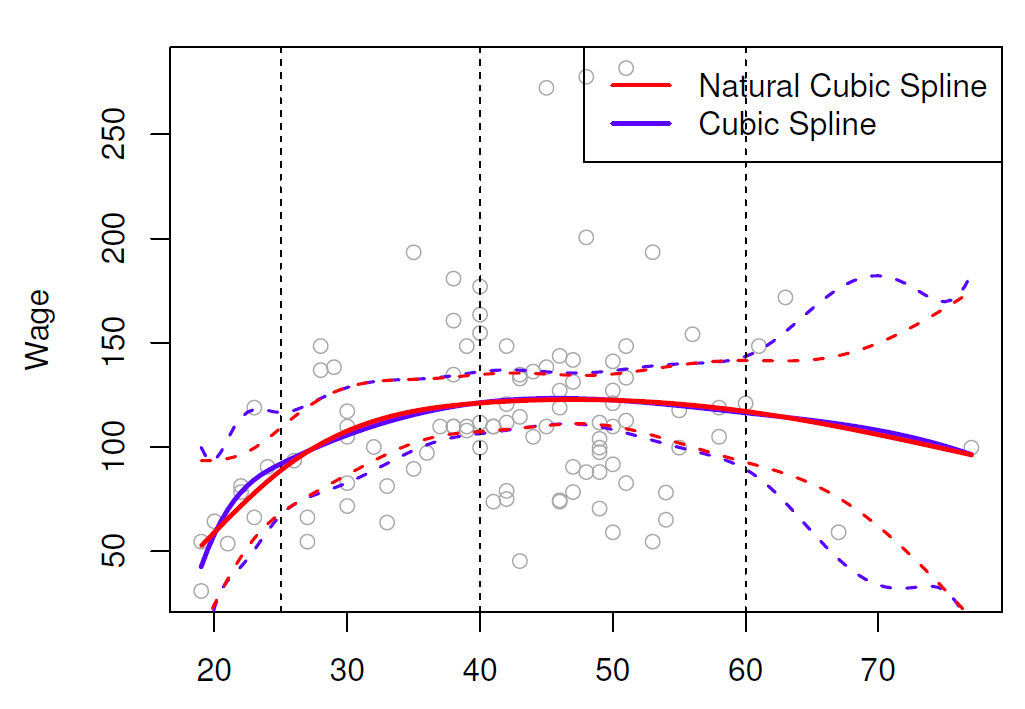 13 / 23
Fitting splines in R is easy: bs(x, ...) for any degree splines,
and ns(x, ...) for natural cubic splines, in package splines.
Natural Cubic Spline
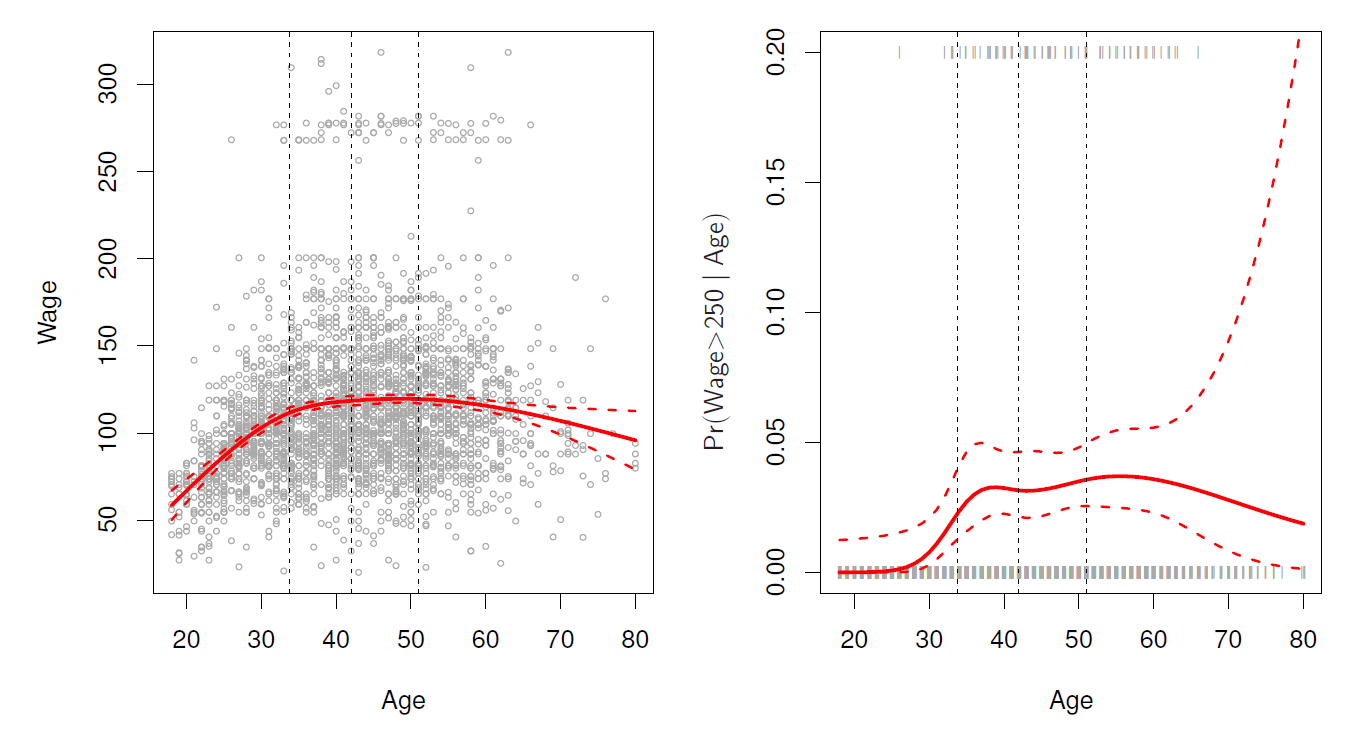 14 / 23
Knot placement
One strategy is to decide K, the number of knots, and then  place them at appropriate quantiles of the observed X.
A cubic spline with K knots has K + 4 parameters or  degrees of freedom.
A natural spline with K knots has K degrees of freedom.
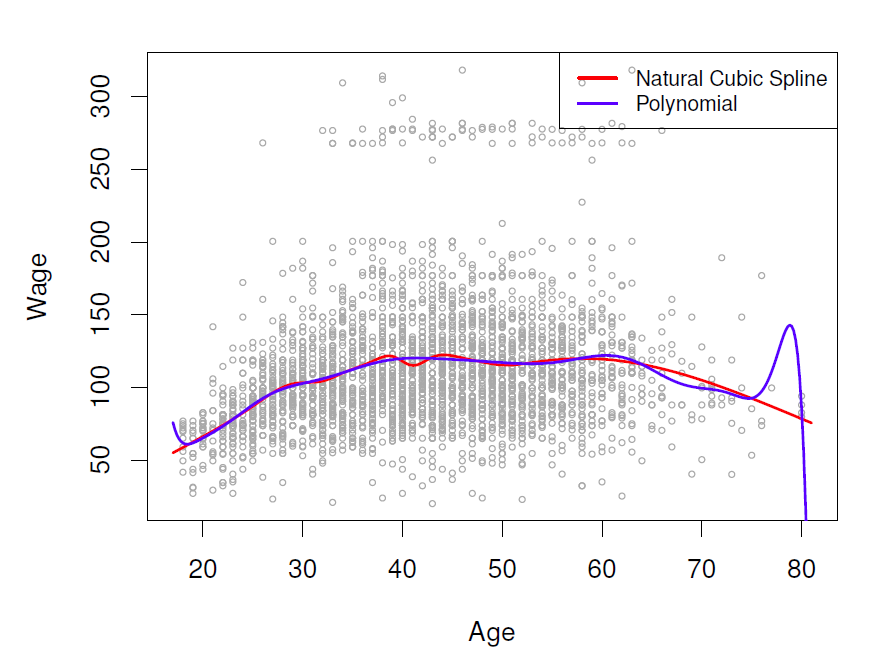 Comparison of  a  degree-14 polynomial and a natural cubic spline, each with 15 df.
ns(age, df=14)  
poly(age, deg=14)
15 / 23
Smoothing Splines
This section is a little bit mathematical
Consider this criterion for fitting a smooth function g(x) to  some data:
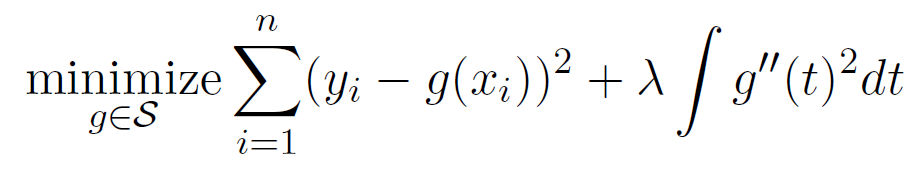 The first term is RSS, and tries to make g(x) match the  data at each xi.
The second term is a roughness penalty and controls how wiggly g(x) is. It is modulated by the tuning parameter  λ ≥ 0.
The smaller λ, the more wiggly the function, eventually  interpolating yi when λ = 0.
As λ → ∞, the function g(x) becomes linear.
16 / 23
[Speaker Notes: RSS + “penalty parameter”
-second derivative
-integrates across whole range
-constrains linearity]
Smoothing Splines continued
The solution is a natural cubic spline, with a knot at every  unique value of xi. The roughness penalty still controls the  roughness via λ.

Some details
Smoothing splines avoid the knot-selection issue, leaving a  single λ to be chosen.

The algorithmic details are too complex to describe here.
17 / 23
Smoothing Splines continued
In R, the function smooth.spline() will fit a smoothing  spline.

The vector of n fitted values can be written as gˆλ = Sλy, (so-called linear operator)  where Sλ is a n × n matrix (determined by the xi and λ).


The effective degrees of freedom are given by
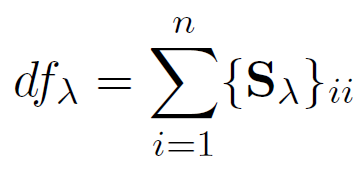 17 / 23
Smoothing Splines continued — choosing λ
We can specify df rather than λ!
In R: smooth.spline(age, wage, df = 10) # (nice trick)

The leave-one-out (LOO) cross-validated error is given by
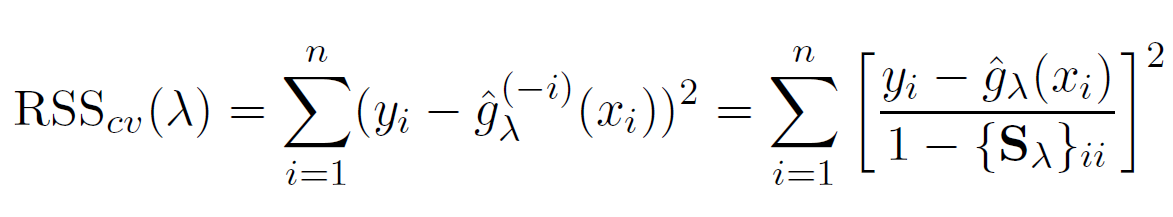 In R: smooth.spline(age, wage)
18 / 23
Smoothing Spline
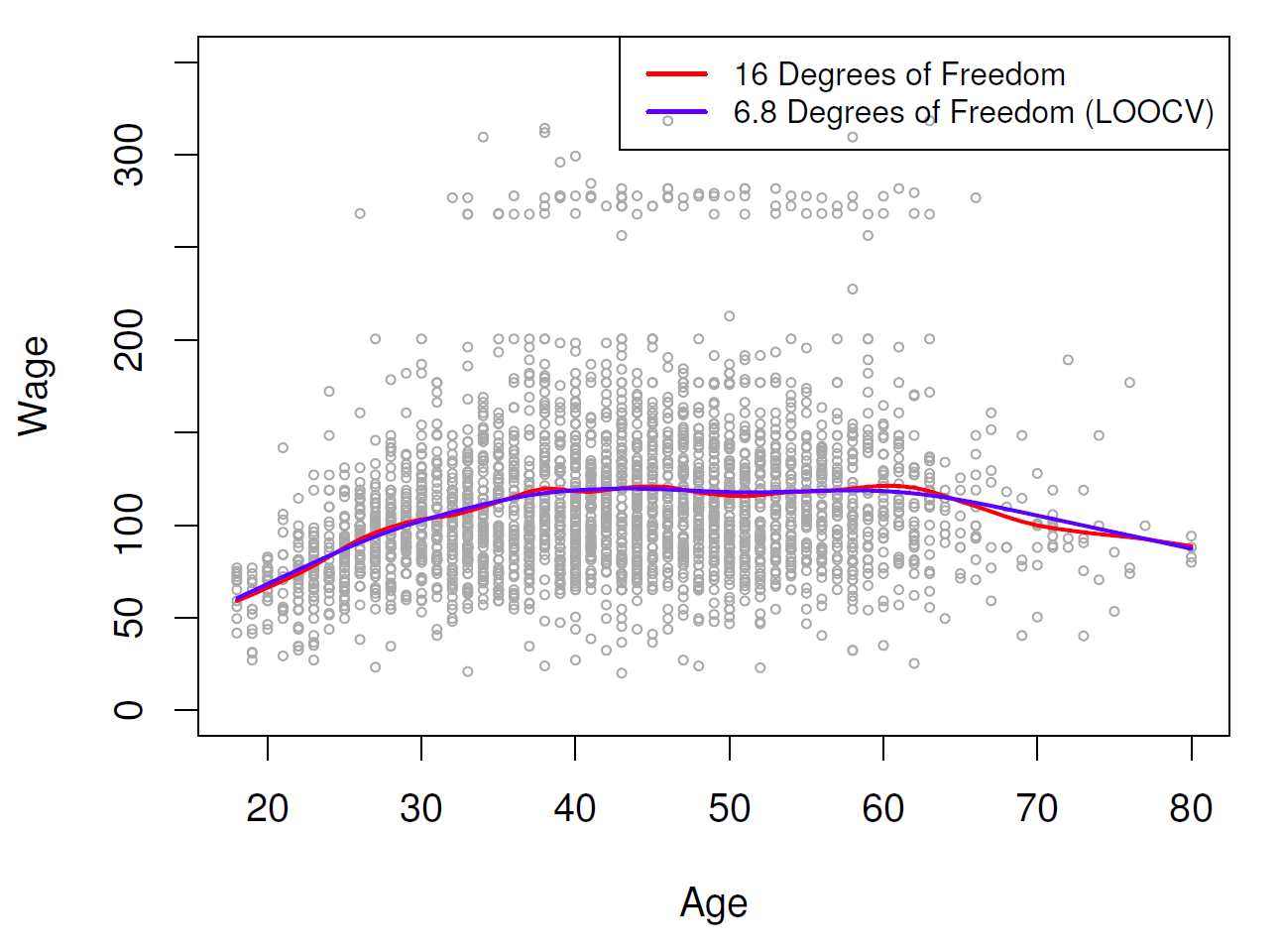 19 / 23
Local Regression
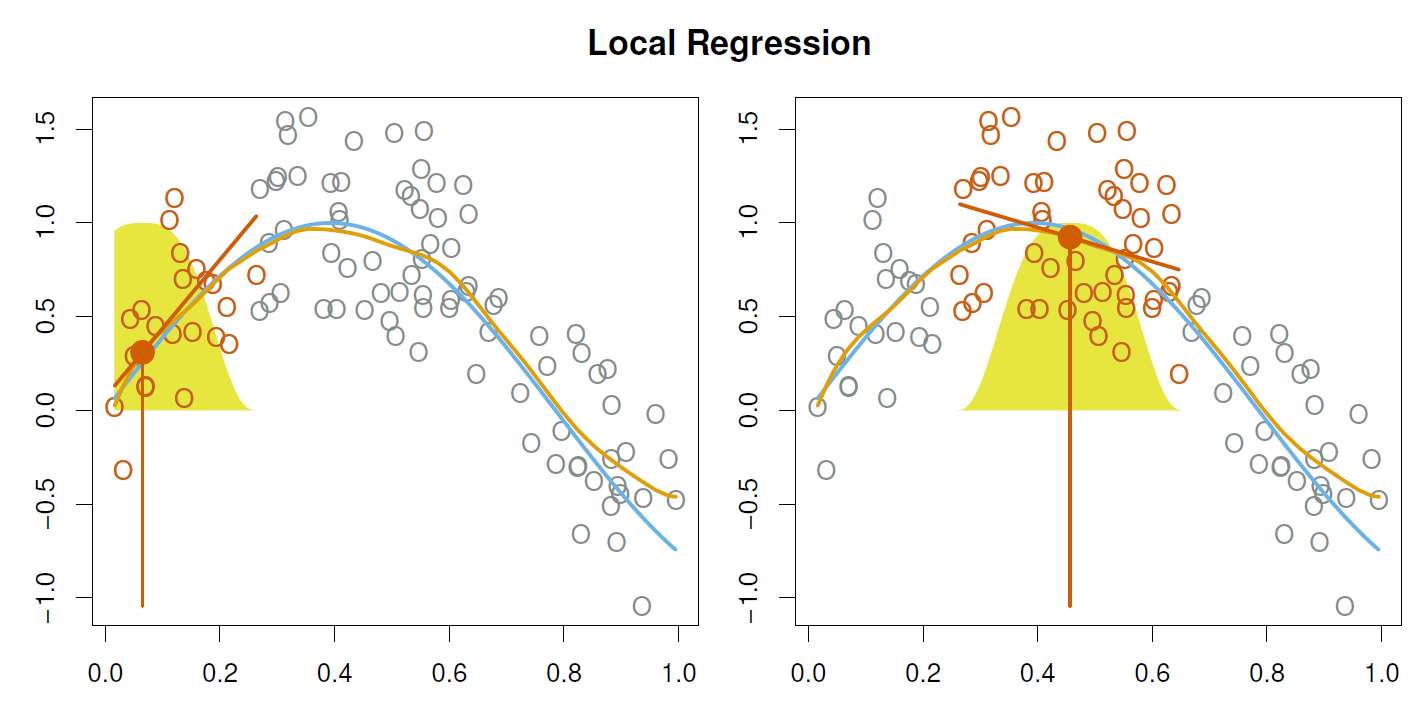 With a sliding weight function, we can fit separate linear fits over  the range of X by weighted least squares.

See the loess() function in R.
20 / 23
Generalized Additive Models
Allows for flexible nonlinearities in several variables, but retains  the additive structure of linear models.

yi = β0 + f1(xi1) + f2(xi2) + · · · + fp(xip) + Ei.
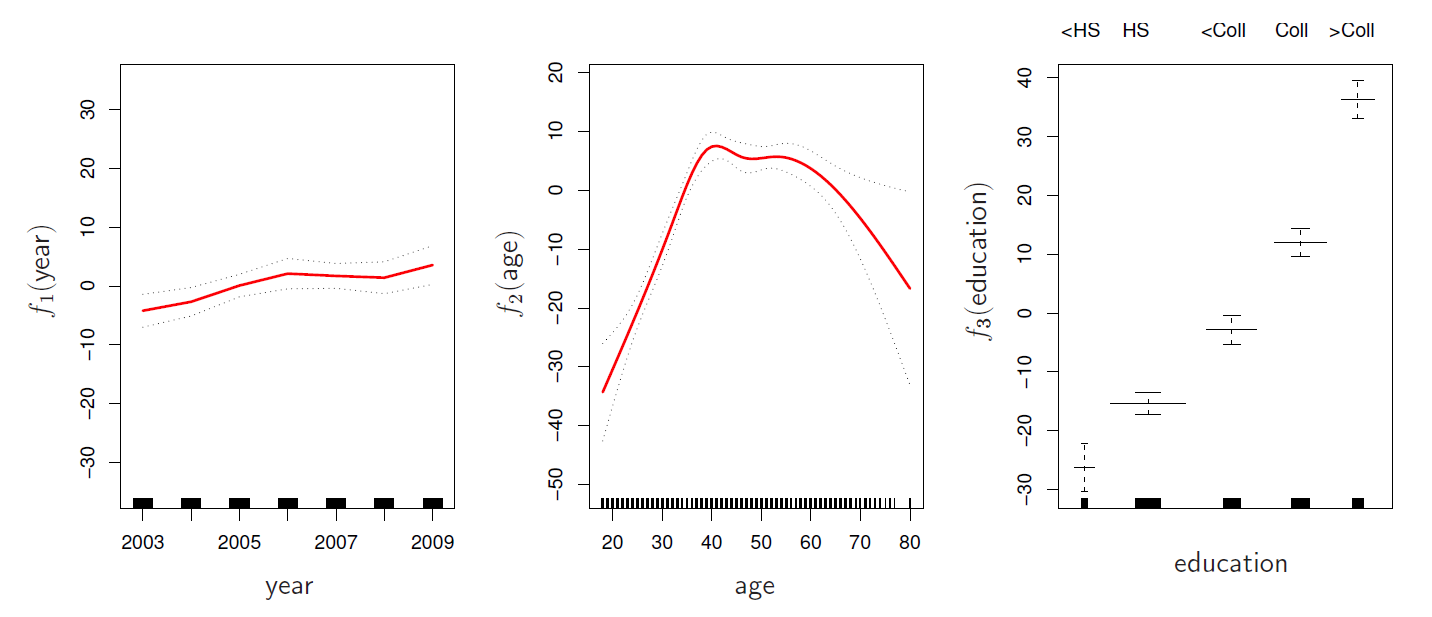 21 / 23
GAM details
Can fit a GAM simply using, e.g. natural splines:
lm(wage ∼ ns(year, df = 5) + ns(age, df = 5) + education)

Coefficients not that interesting; fitted functions are. The  previous plot was produced using plot.gam.

Can mix terms — some linear, some nonlinear — and use
anova() to compare models.
22 / 23
GAM details
Can mix terms — some linear, some nonlinear — and use
anova() to compare models.

Can use smoothing splines or local regression as well:
gam(wage ∼ s(year, df = 5) + lo(age, span = .5) + education)

GAMs are additive, although low-order interactions can be  included in a natural way using, e.g. bivariate smoothers or  interactions of the form ns(age,df=5):ns(year,df=5).
22 / 23
GAMs for classification
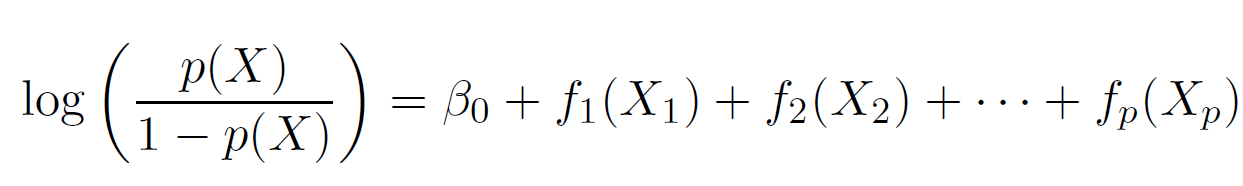 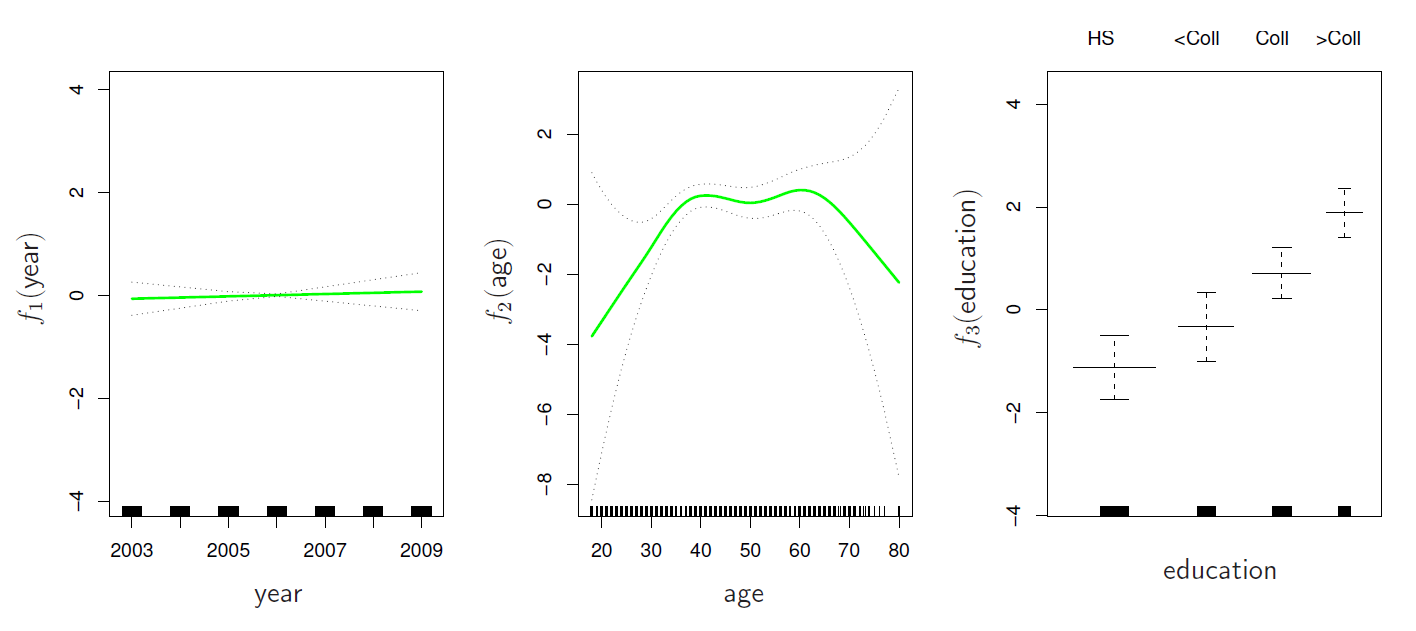 gam(I(wage > 250) ∼ year + s(age, df = 5) + education, family = binomial)
23 / 23
GAMs on the web
https://noamross.github.io/gams-in-r-course/
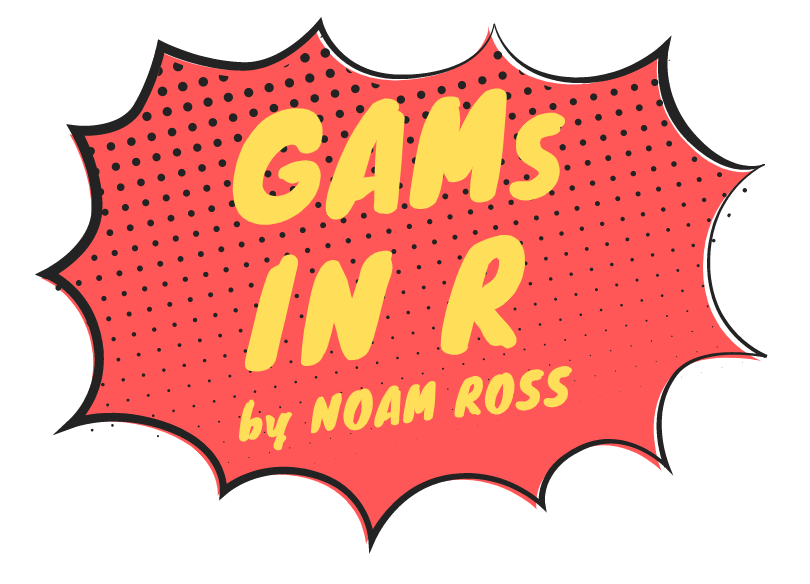 23 / 23